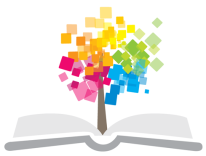 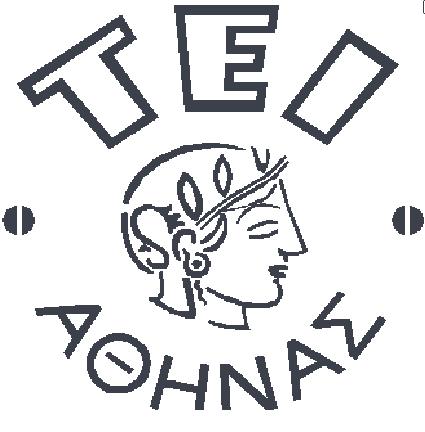 Ανοικτά Ακαδημαϊκά Μαθήματα στο ΤΕΙ Αθήνας
Γεωδαισία
Ενότητα 6: Εισαγωγή στην έννοια του Γεωδαιτικού DATUM

Βασίλης Δ. Ανδριτσάνος
Δρ. Αγρονόμος - Τοπογράφος Μηχανικός ΑΠΘ
Επίκουρος Καθηγητής ΤΕΙ Αθήνας
Τμήμα Πολιτικών Μηχανικών ΤΕ 
Κατεύθυνση Μηχανικών Τοπογραφίας & Γεωπληροφορικής ΤΕ
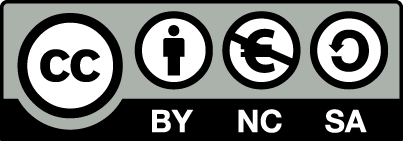 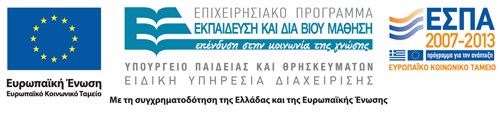 Ανάλυση Παρουσίασης
Αποχή του γεωειδούς και απόκλιση της κατακορύφου,
Εισαγωγή στις αναγωγές των παρατηρήσεων,
Γεωκεντρικό και γεωδαιτικό σύστημα αναφοράς,
Τοπικό αστρονομικό και τοπικό γεωδαιτικό σύστημα αναφοράς,
Εξισώσεις μετασχηματισμού μεταξύ διαφορετικών συστημάτων αναφοράς,
Παραδείγματα.
1
Συστήματα αναφοράς και γεωδαιτικό datum  (1 από 18)
Κλασική Γεωδαισία: Οριζόντιος και κατακόρυφος προσδιορισμός χωριστά,
Ελλειψοειδές: επιφάνεια αναφοράς για απλή μαθηματική προσέγγιση του σχήματος της Γης: οριζοντιογραφία,
Γεωειδές: δυναμική επιφάνεια αναφοράς, σχετιζόμενη με τις φυσικές ιδιότητες της Γης και το γήινο πεδίο βαρύτητας: υψομετρικός προσδιορισμός,
Διαφορές γεωειδούς και ελλειψοειδούς: Αποχές (υψόμετρα) του γεωειδούς και αποκλίσεις της κατακορύφου.
2
Συστήματα αναφοράς και γεωδαιτικό datum  (2 από 18)
Surface of the earth
Model of Earth
Land
Sea
Geoid
Ellipsoid
3
Συστήματα αναφοράς και γεωδαιτικό datum  (3 από 18)
Αποχή ή υψόμετρο του γεωειδούς Ν: Η απόσταση γεωειδούς και ελλειψοειδούς κατά μήκος της καθέτου,
Απόκλιση της κατακορύφου θ ή ε: Η στερεή γωνία μεταξύ της καθέτου (στο ελλειψοειδές) και της κατακορύφου (κάθετη στο γεωειδές).
θ
Απόκλιση κατακόρυφου
Ισοδυναμική επιφάνεια
P
Wp
Γήινη επιφάνεια
Κάθετη
κατακόρυφος
ελλειψοειδές
4
Βασίλης Ανδριτσάνος
Συστήματα αναφοράς και γεωδαιτικό datum  (4 από 18)
h=H+N
Topo surface (earth surface or GPS antenna)
Topo surface (earth surface or GPS antenna)
H
h
N
Elipsoid
Geoid (MSL)
Βασίλης Ανδριτσάνος
h= elipsoid height
H= orthometric height
N= geoid height
5
Απόκλιση Της Κατακορύφου (1 από 2)
ξ: Συνιστώσα της απόκλισης της κατακορύφου κατά μεσημβρινό,
 η: Συνιστώσα της απόκλισης της κατακορύφου κατά πρώτη κάθετη τομή.
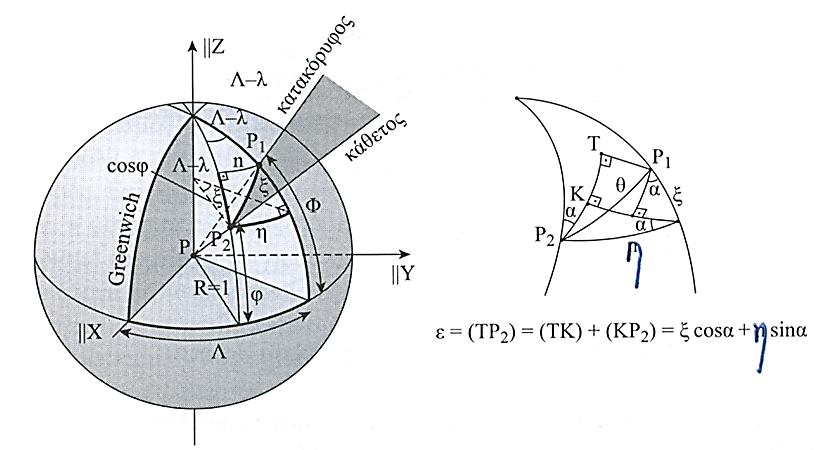 6
Α. Φωτίου: "Γεωμετρική Γεωδαισία - Θεωρία και Πράξη", Εκδόσεις Ζήτη, 2007
Απόκλιση Της Κατακορύφου (2 από 2)
Η απόκλιση της κατακορύφου εκφράζει την κλίση του γεωειδούς ως προς το ελλειψοειδές.
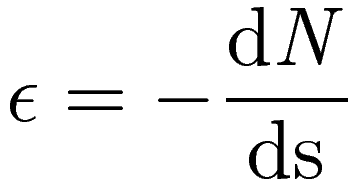 ε
γεωειδές
ε
-dN
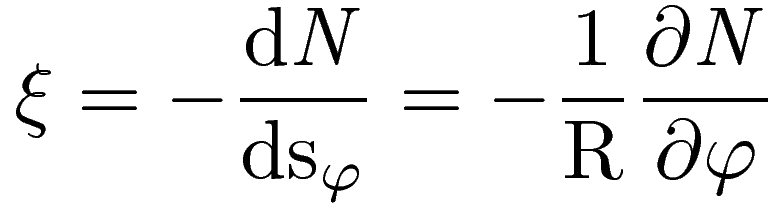 dS
dS
ελλειψοειδές
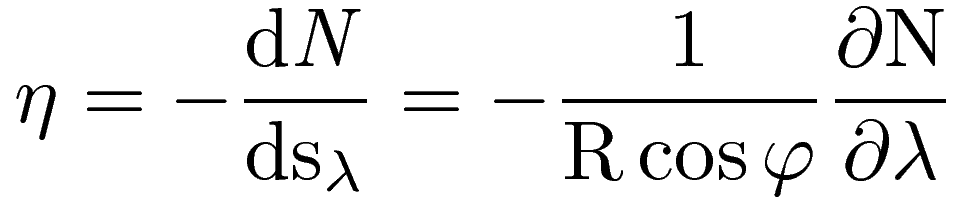 Βασίλης Ανδριτσάνος
7
Συστήματα αναφοράς και γεωδαιτικό datum  (5 από 18)
Μεταφορά γεωδαιτικών παρατηρήσεων από το πεδίο στο χάρτη
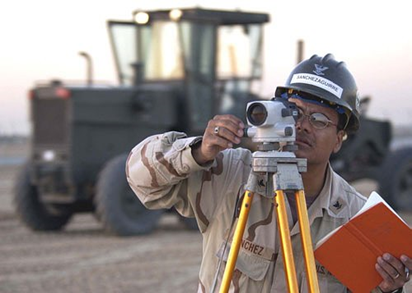 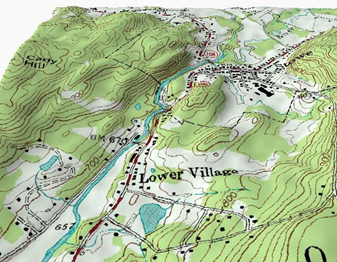 “Us land survey officer”, από HenryLi διαθέσιμο ως κοινό κτήμα
αναγωγές
“Topographic-Relief-perspective-sample”, από Magnus Manske διαθέσιμο με άδεια CC BY-SA 3.0
αναγωγές
8
Συστήματα αναφοράς και γεωδαιτικό datum  (6 από 18)
Για τον υπολογισμό των αναγωγών είναι απαραίτητη η γνώση των σχέσεων μεταξύ των συστημάτων αναφοράς των μετρήσεων.
Γεωκεντρικό καρτεσιανό: παγκόσμιο με κέντρο το γεώκεντρο,
Μη-γεωκεντρικό (γεωδαιτικό) καρτεσιανό: παγκόσμιο με κέντρο κοντά στο γεώκεντρο,
Τοπικό (καρτεσιανό) αστρονομικό: τοποκεντρικό (σημείο κέντρωσης των οργάνων μετρήσεων),
Τοπικό (καρτεσιανό) γεωδαιτικό: τοποκεντρικό (για τη σύνδεση με το αστρονομικό).
9
Συστήματα αναφοράς και γεωδαιτικό datum  (7 από 18)
Σχέσεις γεωκεντρικού και μη-γεωκεντρικού (γεωδαιτικού) καρτεσιανού συστήματος αναφοράς.
Z
P
Υ
O
G
Βασίλης Ανδριτσάνος
X
10
Συστήματα αναφοράς και γεωδαιτικό datum  (8 από 18)
R (3×3) ορθογώνιος πίνακας στροφής, πίνακας συνημιτόνων κατεύθυνσης.
Z
P
Υ
O
G
Βασίλης Ανδριτσάνος
X
11
Συστήματα αναφοράς και γεωδαιτικό datum  (9 από 18)
12
Συστήματα αναφοράς και γεωδαιτικό datum  (10 από 18)
Τοπικό αστρονομικό σύστημα (xa, ya, za)
Φυσικό σύστημα αναφοράς που υλοποιείται με τη διαδικασία της οριζοντίωσης των οργάνων μέτρησης.
P
S
Ζ
Φ
υ
A
Τ
g
G
A
Φ
Βασίλης Ανδριτσάνος
13
Συστήματα αναφοράς και γεωδαιτικό datum  (11 από 18)
Τοπικό αστρονομικό σύστημα (xa, ya, za) σε μορφή πινάκων
P
S
Ζ
Φ
υ
A
Τ
g
G
A
Φ
Βασίλης Ανδριτσάνος
14
Συστήματα αναφοράς και γεωδαιτικό datum (12 από 18)
Σχέση γεωκεντρικού και τοπικού αστρονομικού συστήματος     (xa, ya, za)
(XG, YG, ZG) σε μορφή πινάκων
P
S
Ζ
Φ
υ
A
Τ
W πίνακας στροφής 3×3 συναρτήσει των αστρονομικών συντεταγμένων (Φ, Λ)
g
G
A
Φ
Βασίλης Ανδριτσάνος
15
Συστήματα αναφοράς και γεωδαιτικό datum  (13 από 18)
16
Συστήματα αναφοράς και γεωδαιτικό datum  (14 από 18)
Αναγωγές: προβολές των σημείων παρατηρήσεων από τη γήινη επιφάνεια στο ελλειψοειδές κατά μήκος της καθέτου.
Χρειαζόμαστε ένα σύστημα ως προς την κάθετο.
“Αστρο”
“μοντέλου”
“Γεω”  δηλαδή σχέση μεταξύ “φύσης”
“Αστρο”: Φυσικό σύστημα με αναφορά την κατακόρυφο. Σύστημα των μετρήσεών μας
“Γεω”: Σύστημα ελλειψοειδούς μοντέλου με αναφορά την κάθετη στο ελλειψοειδές. Σύστημα του μοντέλου
17
Συστήματα αναφοράς και γεωδαιτικό datum  (15 από 18)
Τοπικό γεωδαιτικό σύστημα (xg, yg, zg)
Τοποκεντρικό σύστημα αναφοράς. Άξονας Ζ ο άξονας της καθέτου στο ελλειψοειδές. Δεν είναι υλοποιήσιμο με όργανα μετρήσεων. Αποτελεί μοντέλο του τοπικού αστρονομικού συστήματος.
P
ζ
s
Z
Τ
h
h
Τ
p’
ελλειψοειδές
Ο
λ
Υ
φ
X
18
Βασίλης Ανδριτσάνος
Συστήματα αναφοράς και γεωδαιτικό datum  (16 από 18)
Τοπικό γεωδαιτικό σύστημα (xg, yg, zg) σε μορφή πινάκων.
P
ζ
s
Z
Τ
h
h
Τ
p’
ελλειψοειδές
Ag, ζ: γεωδαιτικό αζιμούθιο και ζενίθεια γωνία (ανηγμένες παρατηρήσεις ως προς την κάθετη).
Ο
Βασίλης Ανδριτσάνος
λ
Υ
φ
X
19
Συστήματα αναφοράς και γεωδαιτικό datum  (17 από 18)
Η σχέση μεταξύ των τοπικών συστημάτων αναφοράς μας οδηγεί στην εύρεση των αναγωγών των παρατηρήσεων από τη γήινη επιφάνεια στο ελλειψοειδές μοντέλο,
Ενώ τα φυσικά συστήματα υλοποιούνται μέσω της κέντρωσης και οριζοντίωσης των οργάνων κατά την κατακόρυφη, το σύνολο των αναγωγών αναφέρεται στην μεταφορά των παρατηρήσεων στο ελλειψοειδές κατά την κάθετη σε αυτό,
Αυτή η διαφορά φύσης-μοντέλου εκφράζεται με τη διαφορά κατακορύφου και καθέτου, συνεπώς στις σχέσεις των αναγωγών αναμένουμε την εμπλοκή της απόκλισης της κατακορύφου.
20
Συστήματα αναφοράς και γεωδαιτικό datum  (18 από 18)
21
Περίληψη - Συμπεράσματα
Συστήματα αναφοράς συντεταγμένων,
Αποχή γεωειδούς και απόκλιση της κατακορύφου,
Γεωκεντρικό και γεωδαιτικό σύστημα αναφοράς,
Τοπικό αστρονομικό και τοπικό γεωδαιτικό σύστημα αναφοράς,
Σχέσεις μεταξύ των συστημάτων στη γεωδαισία.
22
Τέλος Ενότητας
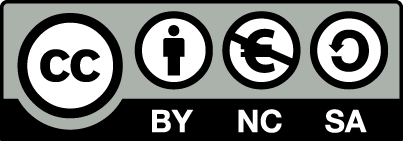 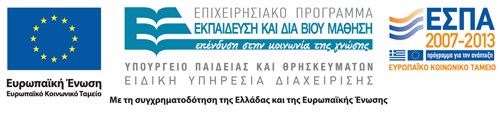 Σημειώματα
Σημείωμα Αναφοράς
Copyright Τεχνολογικό Εκπαιδευτικό Ίδρυμα Αθήνας, Βασίλης Δ. Ανδριτσάνος
2014. Βασίλης Δ. Ανδριτσάνος. «Γεωδαισία. Ενότητα 6: Εισαγωγή στην έννοια του Γεωδαιτικού DATUM». Έκδοση: 1.0. Αθήνα 2014. Διαθέσιμο από τη δικτυακή διεύθυνση: ocp.teiath.gr.
Σημείωμα Αδειοδότησης
Το παρόν υλικό διατίθεται με τους όρους της άδειας χρήσης Creative Commons Αναφορά, Μη Εμπορική Χρήση Παρόμοια Διανομή 4.0 [1] ή μεταγενέστερη, Διεθνής Έκδοση.   Εξαιρούνται τα αυτοτελή έργα τρίτων π.χ. φωτογραφίες, διαγράμματα κ.λ.π., τα οποία εμπεριέχονται σε αυτό. Οι όροι χρήσης των έργων τρίτων επεξηγούνται στη διαφάνεια  «Επεξήγηση όρων χρήσης έργων τρίτων». 
Τα έργα για τα οποία έχει ζητηθεί άδεια  αναφέρονται στο «Σημείωμα  Χρήσης Έργων Τρίτων».
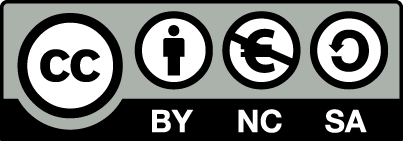 [1] http://creativecommons.org/licenses/by-nc-sa/4.0/ 
Ως Μη Εμπορική ορίζεται η χρήση:
που δεν περιλαμβάνει άμεσο ή έμμεσο οικονομικό όφελος από την χρήση του έργου, για το διανομέα του έργου και αδειοδόχο
που δεν περιλαμβάνει οικονομική συναλλαγή ως προϋπόθεση για τη χρήση ή πρόσβαση στο έργο
που δεν προσπορίζει στο διανομέα του έργου και αδειοδόχο έμμεσο οικονομικό όφελος (π.χ. διαφημίσεις) από την προβολή του έργου σε διαδικτυακό τόπο
Ο δικαιούχος μπορεί να παρέχει στον αδειοδόχο ξεχωριστή άδεια να χρησιμοποιεί το έργο για εμπορική χρήση, εφόσον αυτό του ζητηθεί.
Επεξήγηση όρων χρήσης έργων τρίτων
Δεν επιτρέπεται η επαναχρησιμοποίηση του έργου, παρά μόνο εάν ζητηθεί εκ νέου άδεια από το δημιουργό.
©
διαθέσιμο με άδεια CC-BY
Επιτρέπεται η επαναχρησιμοποίηση του έργου και η δημιουργία παραγώγων αυτού με απλή αναφορά του δημιουργού.
διαθέσιμο με άδεια CC-BY-SA
Επιτρέπεται η επαναχρησιμοποίηση του έργου με αναφορά του δημιουργού, και διάθεση του έργου ή του παράγωγου αυτού με την ίδια άδεια.
διαθέσιμο με άδεια CC-BY-ND
Επιτρέπεται η επαναχρησιμοποίηση του έργου με αναφορά του δημιουργού. 
Δεν επιτρέπεται η δημιουργία παραγώγων του έργου.
διαθέσιμο με άδεια CC-BY-NC
Επιτρέπεται η επαναχρησιμοποίηση του έργου με αναφορά του δημιουργού. 
Δεν επιτρέπεται η εμπορική χρήση του έργου.
Επιτρέπεται η επαναχρησιμοποίηση του έργου με αναφορά του δημιουργού
και διάθεση του έργου ή του παράγωγου αυτού με την ίδια άδεια.
Δεν επιτρέπεται η εμπορική χρήση του έργου.
διαθέσιμο με άδεια CC-BY-NC-SA
διαθέσιμο με άδεια CC-BY-NC-ND
Επιτρέπεται η επαναχρησιμοποίηση του έργου με αναφορά του δημιουργού.
Δεν επιτρέπεται η εμπορική χρήση του έργου και η δημιουργία παραγώγων του.
διαθέσιμο με άδεια 
CC0 Public Domain
Επιτρέπεται η επαναχρησιμοποίηση του έργου, η δημιουργία παραγώγων αυτού και η εμπορική του χρήση, χωρίς αναφορά του δημιουργού.
Επιτρέπεται η επαναχρησιμοποίηση του έργου, η δημιουργία παραγώγων αυτού και η εμπορική του χρήση, χωρίς αναφορά του δημιουργού.
διαθέσιμο ως κοινό κτήμα
χωρίς σήμανση
Συνήθως δεν επιτρέπεται η επαναχρησιμοποίηση του έργου.
27
Διατήρηση Σημειωμάτων
Οποιαδήποτε αναπαραγωγή ή διασκευή του υλικού θα πρέπει να συμπεριλαμβάνει:
το Σημείωμα Αναφοράς
το Σημείωμα Αδειοδότησης
τη δήλωση Διατήρησης Σημειωμάτων
το Σημείωμα Χρήσης Έργων Τρίτων (εφόσον υπάρχει)
μαζί με τους συνοδευόμενους υπερσυνδέσμους.
Χρηματοδότηση
Το παρόν εκπαιδευτικό υλικό έχει αναπτυχθεί στo πλαίσιo του εκπαιδευτικού έργου του διδάσκοντα.
Το έργο «Ανοικτά Ακαδημαϊκά Μαθήματα στο ΤΕΙ Αθήνας» έχει χρηματοδοτήσει μόνο την αναδιαμόρφωση του εκπαιδευτικού υλικού. 
Το έργο υλοποιείται στο πλαίσιο του Επιχειρησιακού Προγράμματος «Εκπαίδευση και Δια Βίου Μάθηση» και συγχρηματοδοτείται από την Ευρωπαϊκή Ένωση (Ευρωπαϊκό Κοινωνικό Ταμείο) και από εθνικούς πόρους.
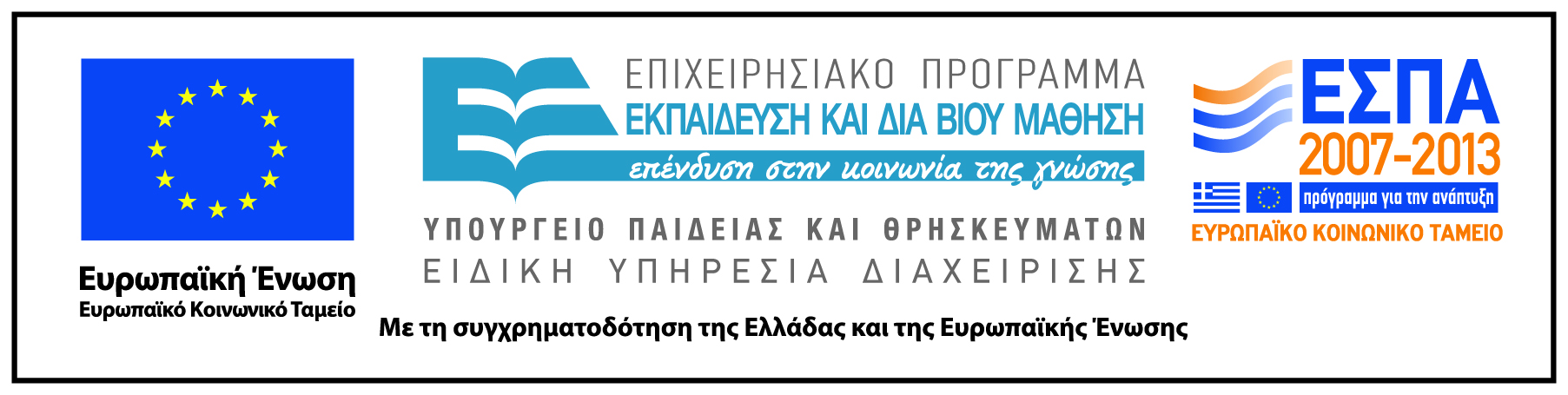